DRUGA VLADAVINA MILOŠA i MIHAILA OBRENOVIĆADRUGA VLADAVINA kneza MILOŠA (1858-186O)                                                                                                  KNEZ MILOŠNastavio da vlada autokratski do smrti 1860,vraća poljuljani spoljnopolitički ugled Srbije odlučnijom politikom prema Porti;
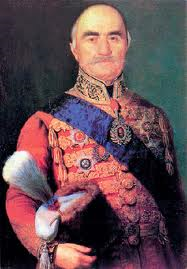 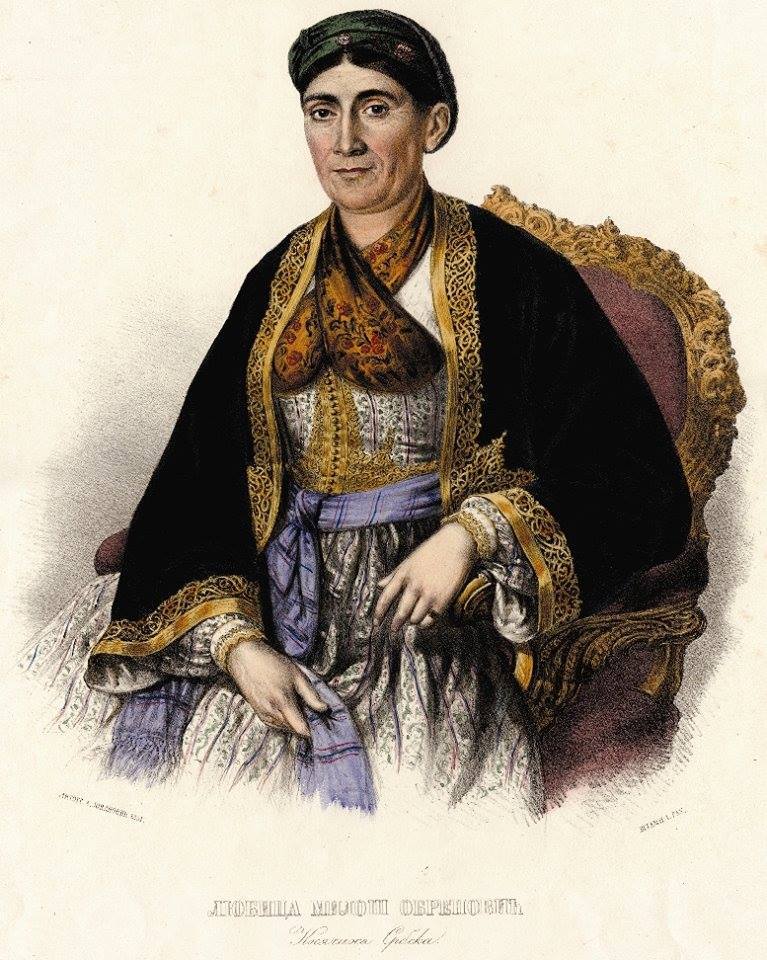 KNEGINJA ljUBICA
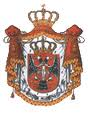 -zahtevao je: 
1.Iseljavanje muslimana iz Srbije    
2.Ukidanje Turskog ustava
3.Poboljšanje položaja Srba u BiH i
 Staroj Srbiji
4.Da se dinastiji Obrenović ponovo prizna nasledno kneževsko dostojanstvo
-,,ukinuo“ Tomu Vučića Perišića jer je predvodio ustavobranitelje u zbacivanju Mihaila 1842.
Grb Obrenovića
DRUGA VLADA kneza MIHAILA OBRENOVIĆA (1860-1868)
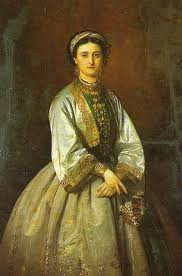 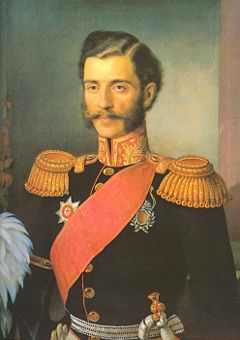 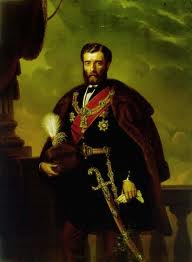 knez Mihailo
Julija Hunjadi
Unutrašnja politika: uvođenje prosvećenih reformi i stvaranje preduslova za državnu nezavisnost;

Smatrajući unutrašnje jedinstvo osnovom uspeha na međunarodnom planu , zaveo je strog centralizovani režim;
Knez Mihailo bio je sav posvećen spoljnoj politici:   cilj realizacija Načertanija tj. oslobođenje i ujedinjenje Srpstva
(prvenstveno Srbije i Bosne)

Glavni saradnik i predsednik vlade kneza Mihaila bio je Ilija Garašanin

Kneževe ambicije, stvaranje narodne vojske i nabavka topova su uznemirile Turke-posledica:
Incident na Čukur-česmi 1862: ubistvo srpskog dečaka i bombardovanje Beograda;posledice:
iseljavanje turske vojske iz Soko-grada i Užica ( 1862 )
knez zahteva iseljavanje i iz ostalih ,,carskih gradova“  što je realizovano tek:
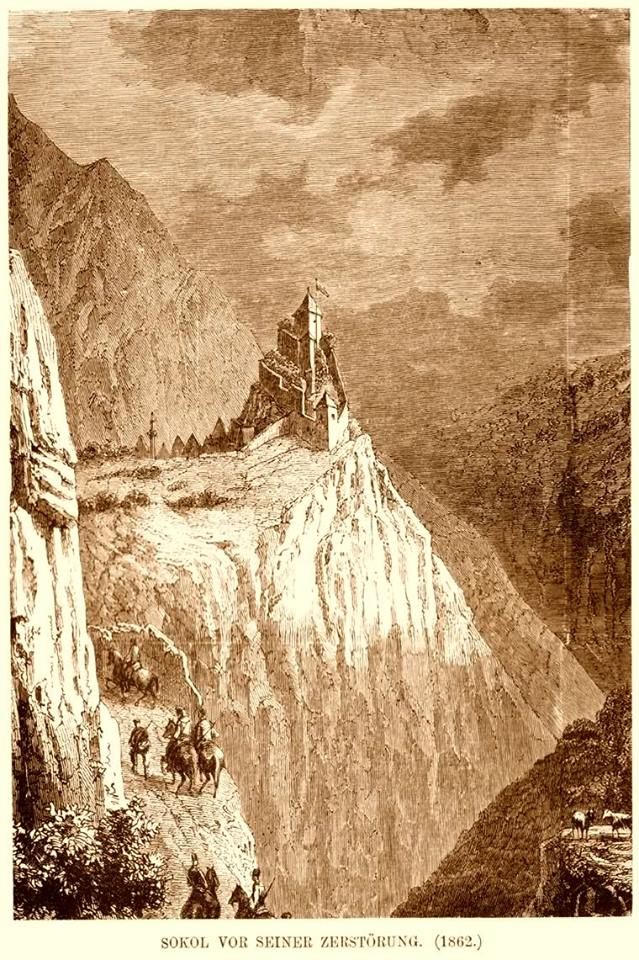 1862.
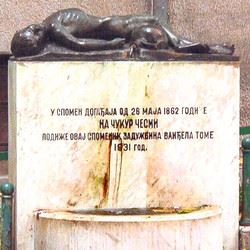 1867-knez Mihailo dobija ,, na čuvanje“ ključeve od carskih gradova: Beograda, Šapca, Kladova i Smedereva=odlazak turske vojske iz Srbije što predstavlja najveći spoljnopolitički uspeh kneza Mihaila!
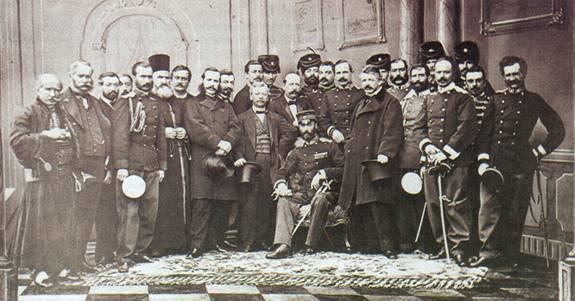 Knez Mihailo Obrenović sa delegacijom u Carigradu prilikom dobijanja gradova 1867. godine.
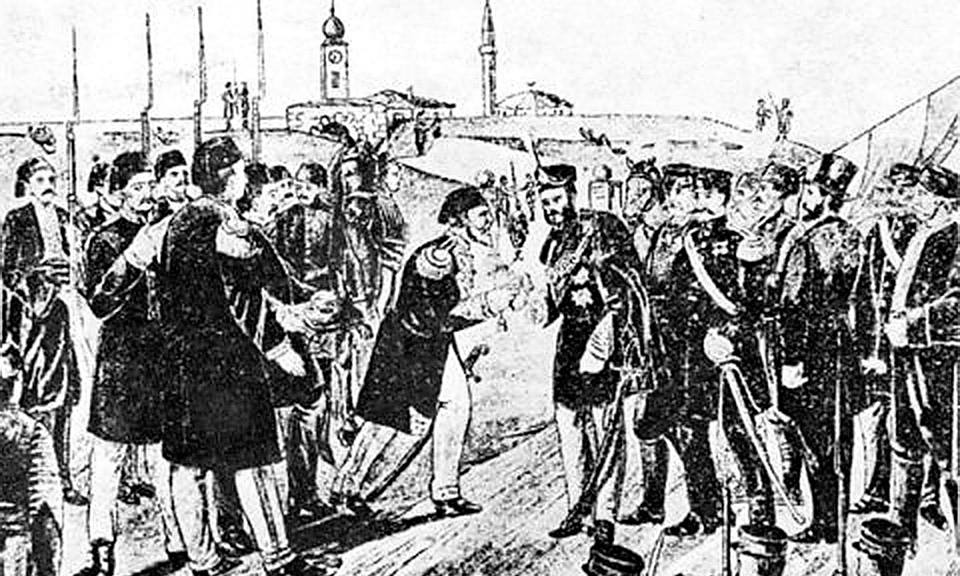 19.04.1867. ( Dan Beograda ) na Kelemegdanu je izvršena predaja gradova Beograda, Šapca, Smedereva i Kladova, iz kojih su se Turci iselili. Beograd je vijorenje srpske zastave na bedemima pozdravio topovskim salvama.
Cilj kneževog Balkanskog saveza 1866: isterivanje Turaka sa Balkana
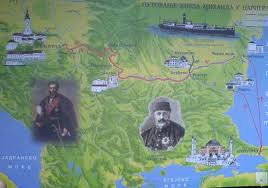 Realizaciju ostalih planova sprečio je atentat u Košutnjaku 29.maja 1868. =ubistvo kneza Mihaila, ,,organizator“ eks kneginja Persida  Karađorđorđević ( da vrati svoju porodicu na presto).
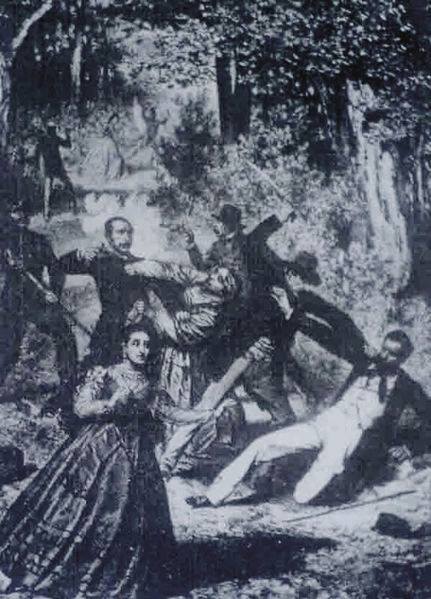 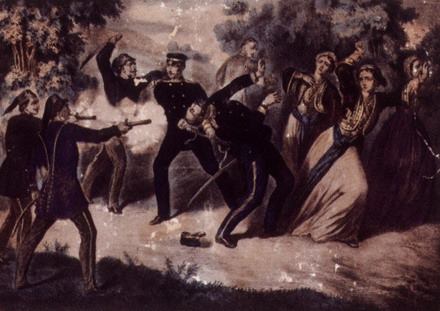 Zahvalna Srbija je knezu Mihailu podigla 
spomenik na mestu znamenite 
Stambol-kapije.
U grob je ispraćen izrekom:
,,Tvoja misao poginuti neće“
( oslobođenje i ujedinjenje srpstva)


Za naslednika je izabran 14-godišnji  Milan Obrenović (unuk Miloševog
 brata Jevrema jer je Mihailo imao 
samo vanbračnog sina Velimira Teodorovića)
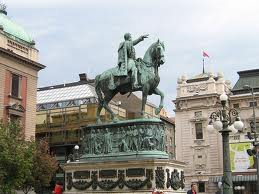 Knezu Mihailu se pripisuje pesma ,,Što se bore misli moje” KNEZ MIHAJLO OBRENOVIC - Sto se bore misli moje YOUTUBE.COM ҉
Што се боре мисли моје
Што се боре мисли мојеИскуство ми ћутат` вели,Беж`те сада ви обојеНек ми срце говори.
Први поглед ока твогасјајном сунцу подобанпленио је срце моје,учинио робом га.
Да те љубим, ах, јединацелом свету казаћу,сам` од тебе, ах, премила,ову тајну сакрићу.
- Кнез Михаило Обреновић
АУТОР : Душица Максимовић